Ústav politologie
Politologie (Bc.)Politické teorie (NMgr.)
Studium na ÚPOL FF UK
Bakalářské, magisterské, doktorské
Oblasti specializace bakalářského studia
Politická teorie, politická filozofie
Komparativní politologie
Teorie mezinárodních vztahů
Česká politická historie
Oblasti specializace magisterského studia
Teorie demokracie
Politické identity
Proč studovat politologii na FF UK?
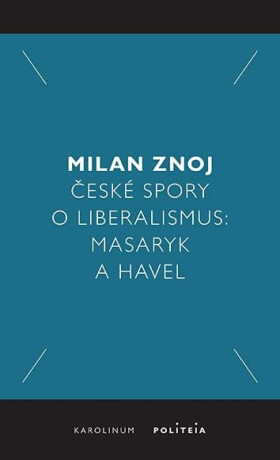 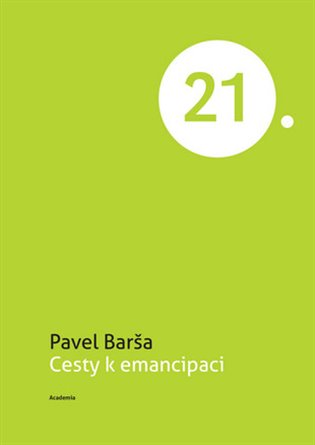 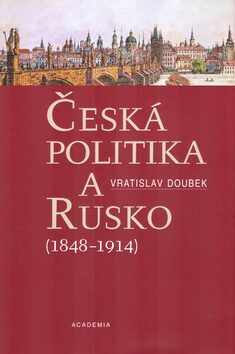 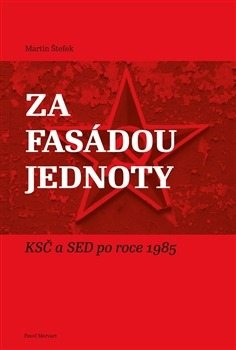 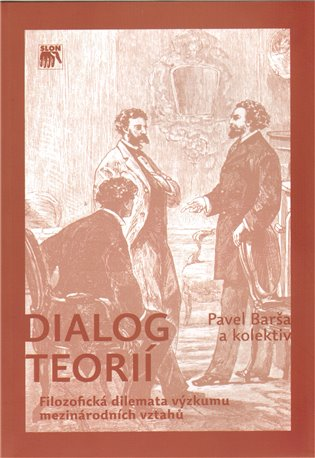 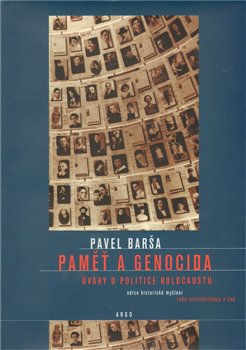 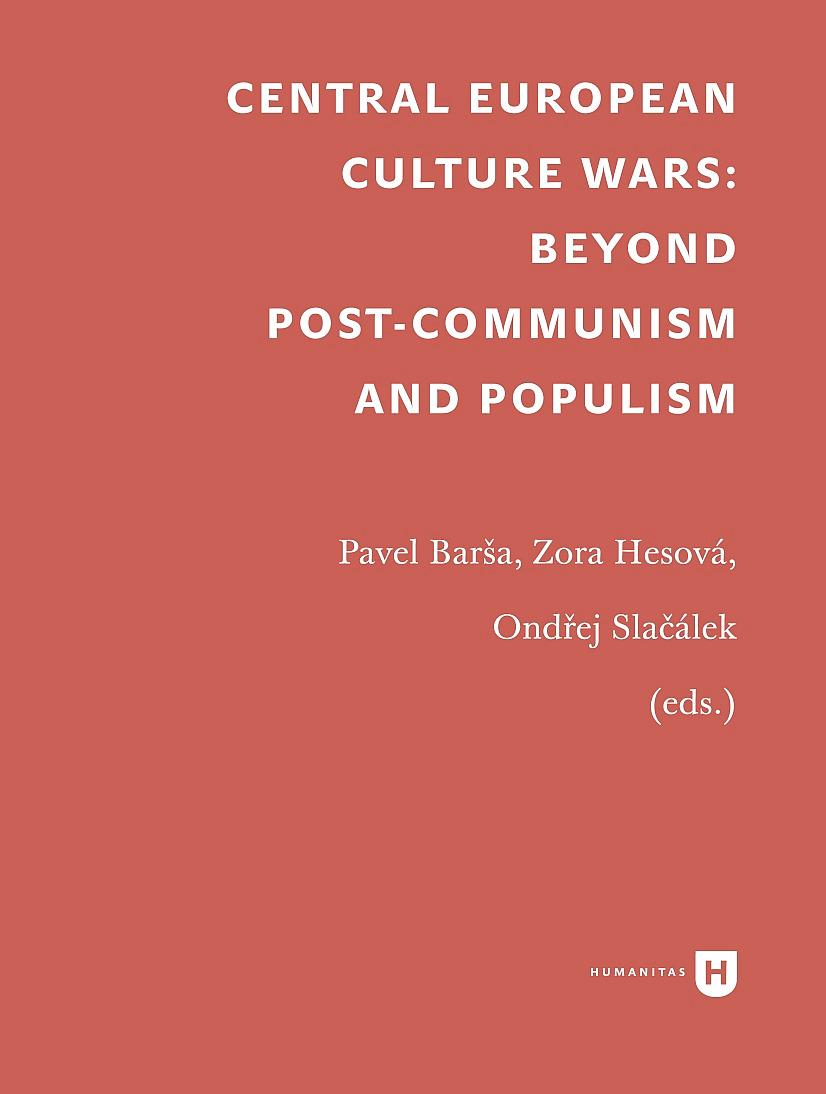 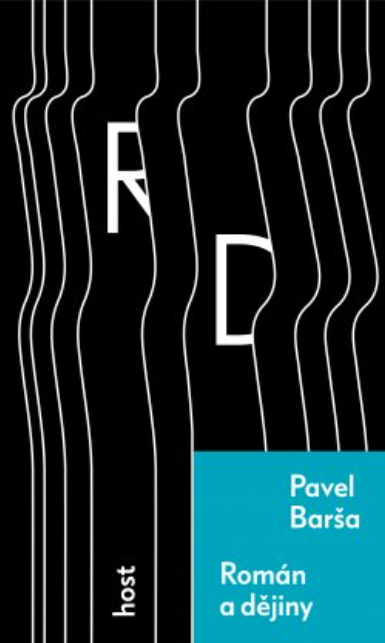 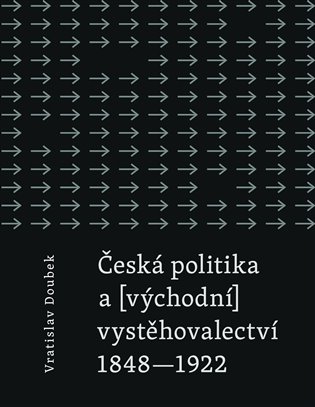 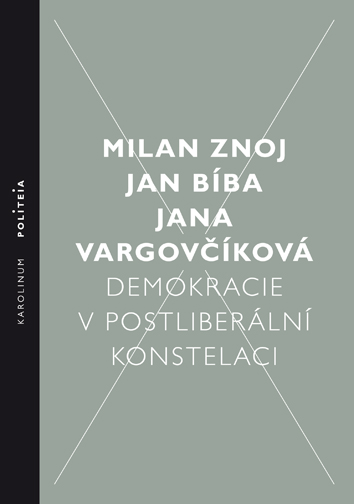 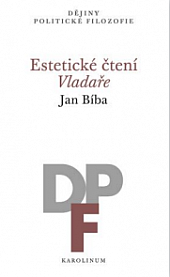 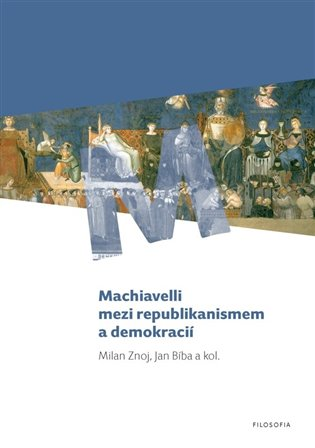 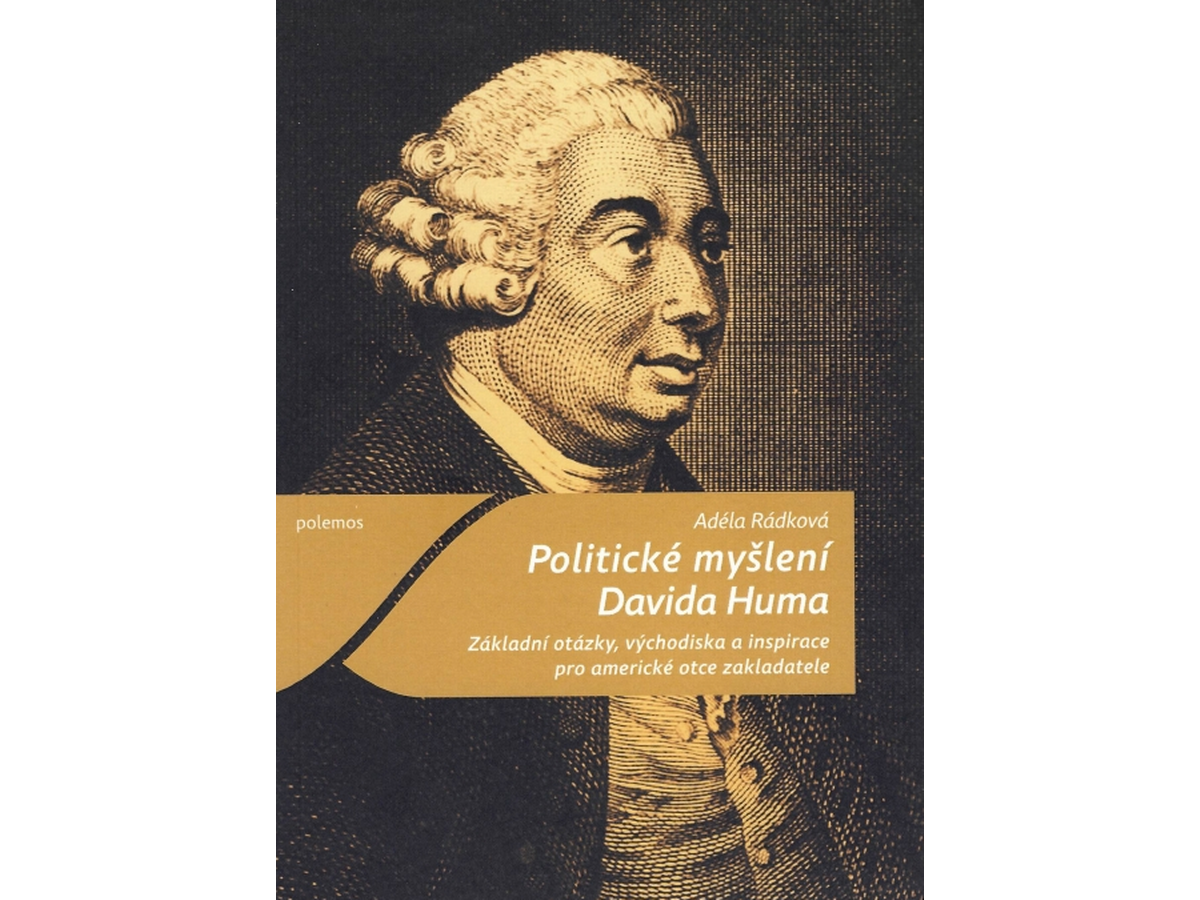 Proč studovat politologii na FF UK?
Kontakt se světovou politickou vědou
Zázemí Filozofické fakulty UK
Možnost sdruženého (dvouoborového) studia
Široká nabídka studia v zahraničí (zejm. Erasmus+)
Financování studentských vědeckých projektů
Přijímací řízení pro bakalářské studium
Termín pro podání přihlášky: do 28. 2. 2025
Přijímací řízení je dvoukolové

I. kolo: písemný test

test obecných studijních předpokladů
všeobecný kulturní a geografický rozhled
otázky z politických dějin a současných politických reálií
Přijímací řízení pro bakalářské studium
II. kolo: ústní pohovor

motivace ke studiu
rozbor dvou komisí vybraných děl ze seznamu vlastní četby historické, filozofické a společenskovědní literatury
Přijímací řízení pro navazující magisterské studium
Termín pro podání přihlášky: do 31. 3. 2025
Jednokolové: ústní pohovor

debata o dosavadním průběhu studia
debata o motivaci k dalšímu studiu politologie obecně a na FF UK zvlášť
rozbor dvou děl z uchazečova seznamu odborné politologické literatury, případně jiných společenskovědních textů
Jak se připravovat na přijímačky?
Všechny důležité informace na webových stránkách ústavu (upol.ff.cuni.cz) a fakulty (ff.cuni.cz)
Četba odborné literatury
Sledování současné světové a domácí politiky
Kvalitní seznam četby
Studentský život
Sledujte sociální sítě Politologického spolku POLIS
Sledujte ÚPOL na Facebooku: https://www.facebook.com/politologieFFUK/
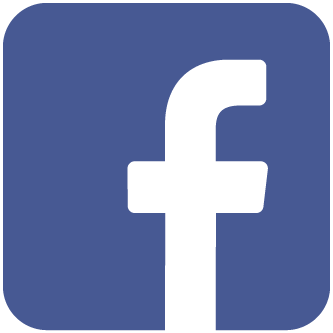